ГБПОУ Южно – Уральский Государственный колледж
Презентация на тему:
Геометрические построения. Деление окружности на равные части.





Автор:
                                                    Преподаватель дисциплины «Перспектива»                    Бобровникова Татьяна Анатольевна







Челябинская область, г.Челябинск, 2018г .
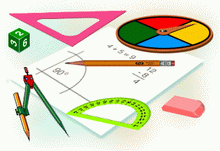 Цели:
Показать необходимость применения геометрических построений при выполнении чертежей детали.
Формирование интегрированного подхода при решении задач (комплексное использование знаний, приобретенных на уроках геометрии и черчения).
Задачи:
Сформировать навыки деления  окружности на равные части
Развивать наблюдательность, умение мыслить логически
Воспитывать внимательность, аккуратность.
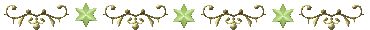 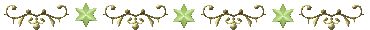 Исторические сведения
Превращение колеса из сплошного диска  в  обод с о спицами поставило человека  перед  необходимостью распределить  спицы  в  колесе равномерно. Выполняя изображение такого   колеса,  люди  искали точные способы  с  помощью  чертежных инструментов.
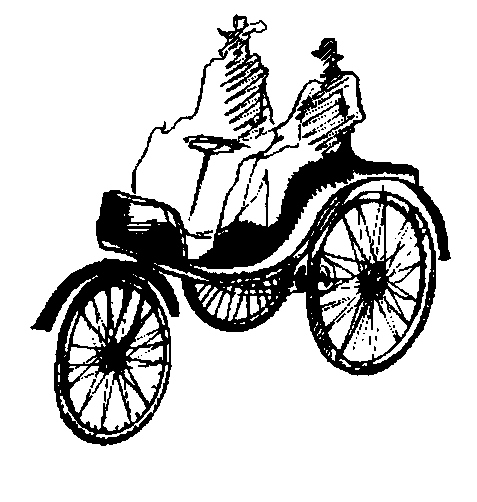 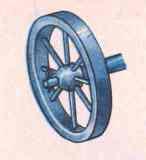 А знаете ли вы, что:
Когда-то в построении правильных многоугольников вкладывали мистический смысл. Так, пифагорейцы, последователи религиозно-философского учения, основанного Пифагором, приняли в качестве знака своего союза звездчатый многоугольник, образованный диагоналями правильного пятиугольника.Правила строгого геометрического построения некоторых правильных многоугольников изложены в книге “Начала” древнегреческого математика Евклида, жившего в 3 веке до н.э. Для выполнения этих построений он предлагал пользоваться только линейкой и циркулем.
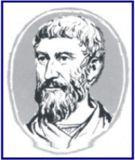 Евклид
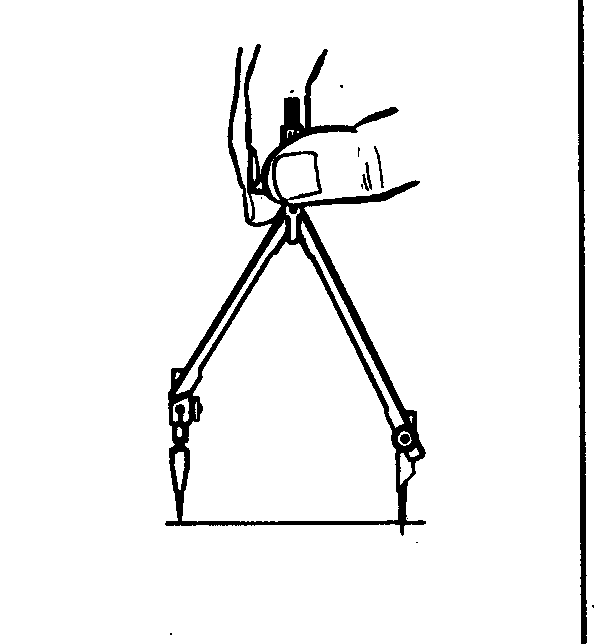 Пифагор
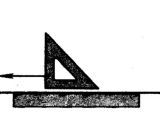 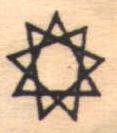 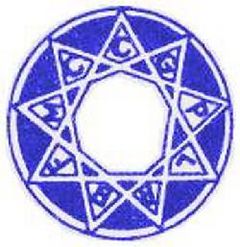 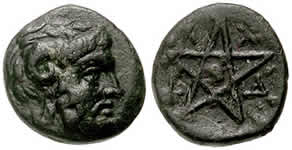 Символ  «Святой дух»
Правильный шестиугольник явился предметом специального исследования великого немецкого астронома и математика Иоганна Кеплера (1571-1630), о котором он рассказывает в своей книге “Новогодний подарок, или о шестиугольных снежинках”.
Рассуждая о причинах того, почему снежинки имеют шестиугольную форму, он отмечает: “плоскость можно покрыть без зазоров лишь следующими фигурами: равносторонними треугольниками, квадратами и правильными шестиугольниками. Среди этих фигур правильный шестиугольник покрывает наибольшую площадь”.
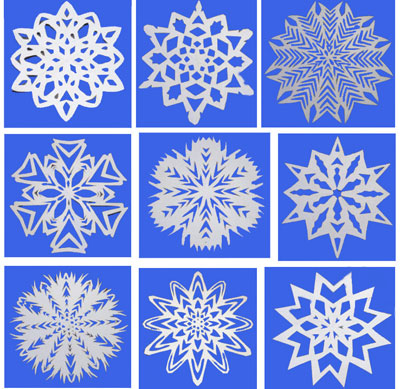 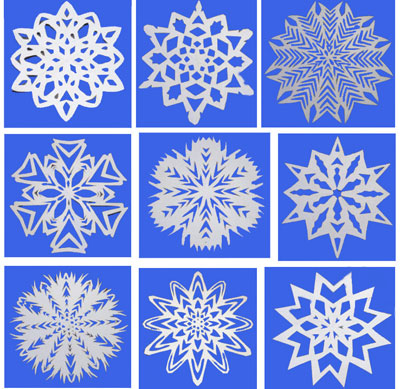 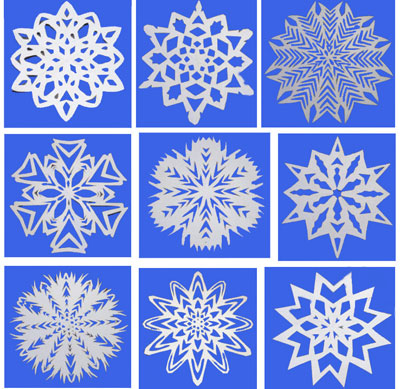 «Новогодний подарок, или 
о шестиугольных снежинках»
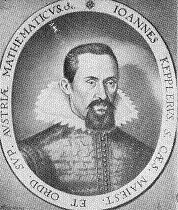 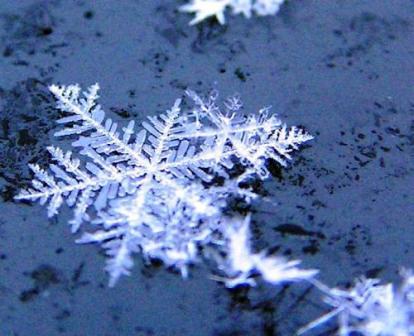 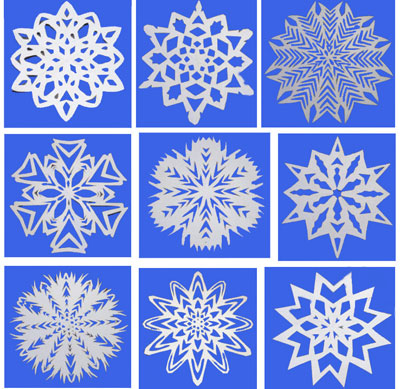 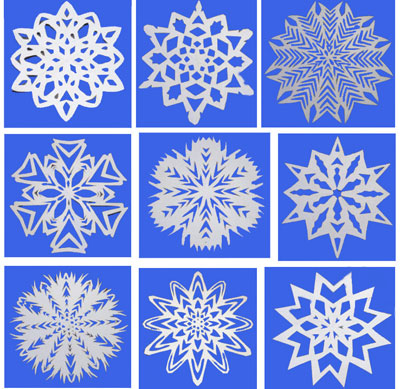 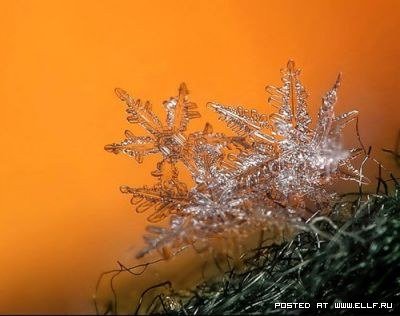 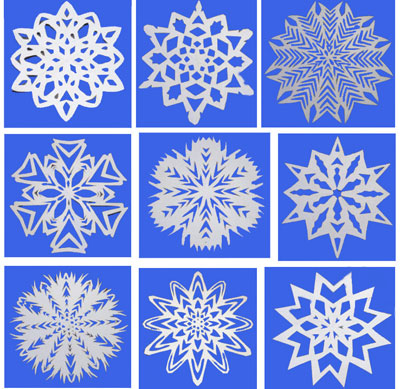 Иоганн Кеплер
(1571- 1630)
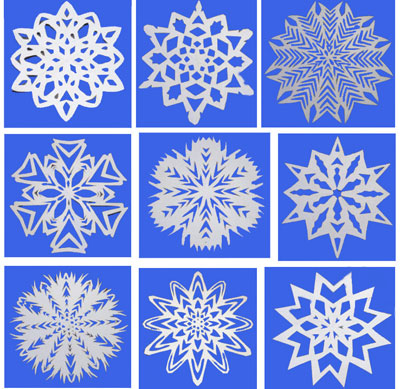 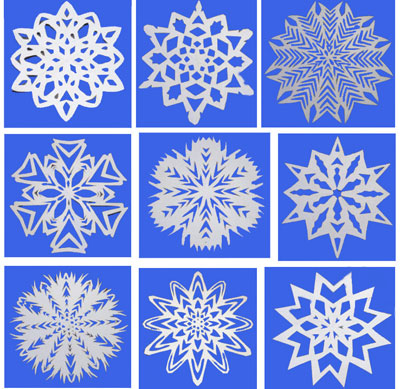 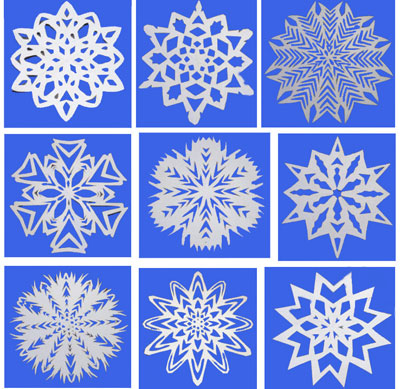 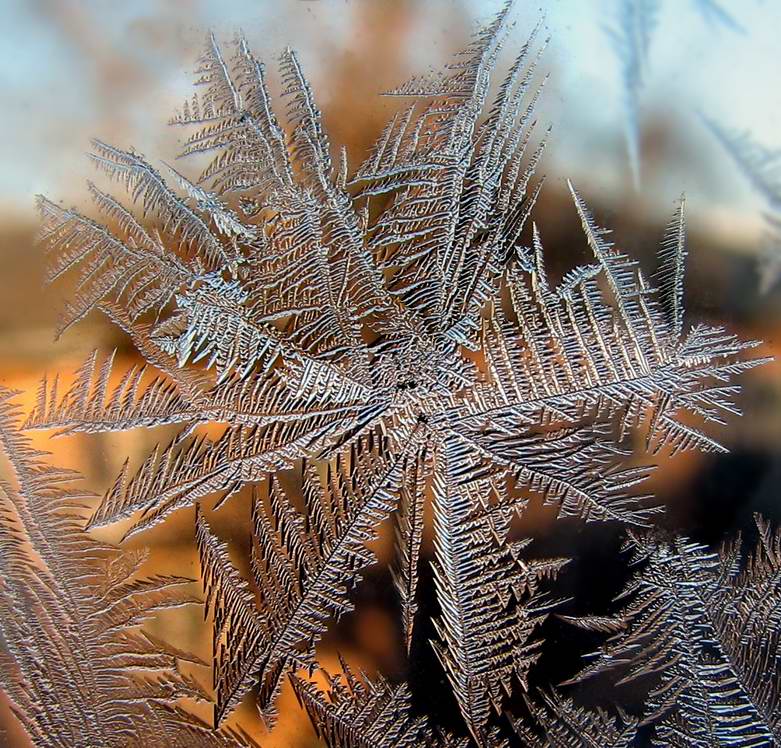 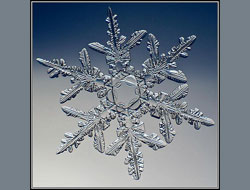 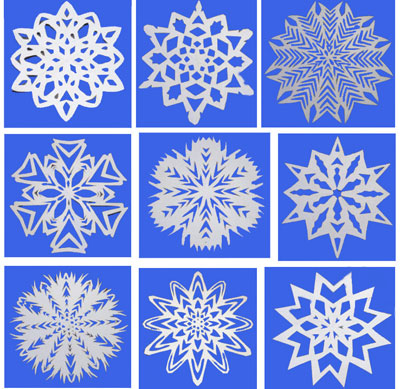 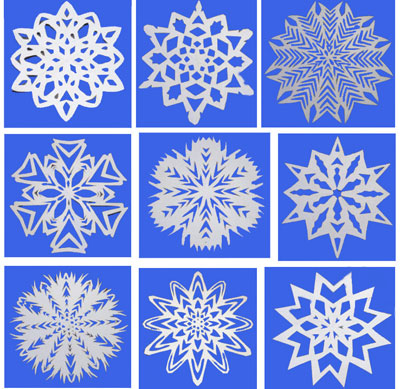 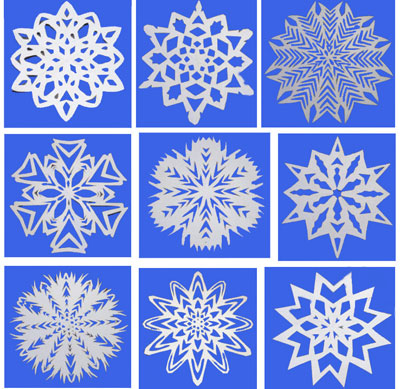 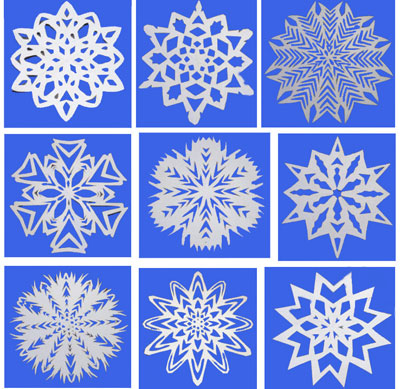 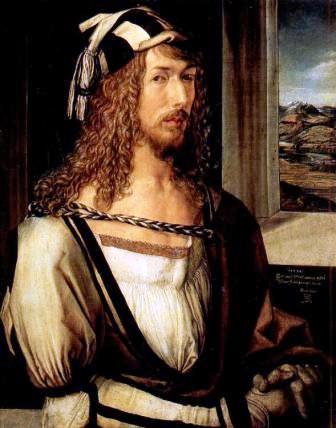 Орнаменты                      и узоры
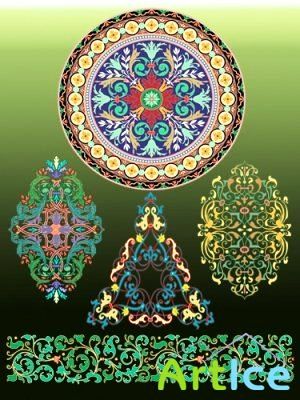 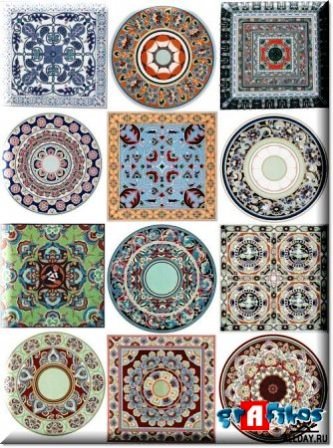 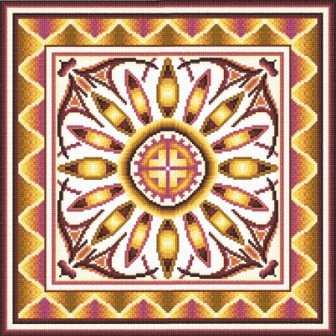 Альбрехт Дюрер
(1471-1528).
Дюрер применял методы построения правильных многоугольников в художественной практике, например, при создании разного рода орнаментов и узоров для паркета.
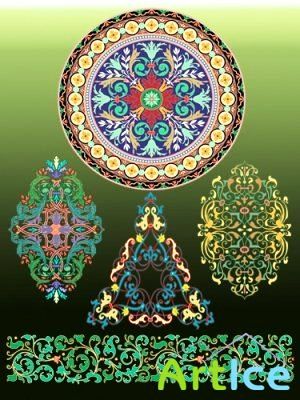 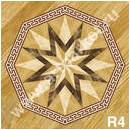 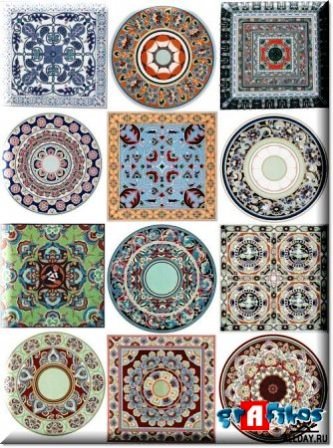 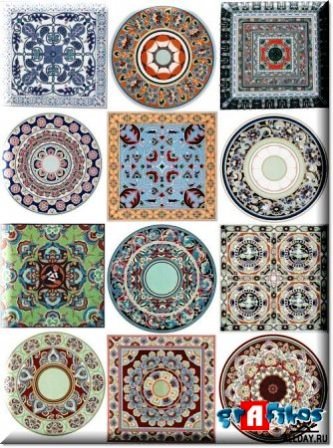 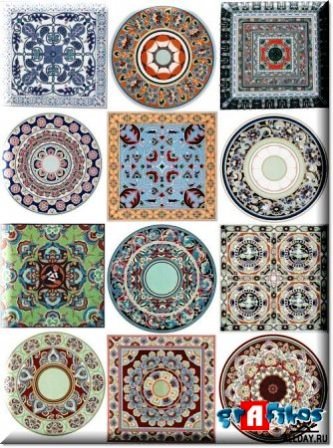 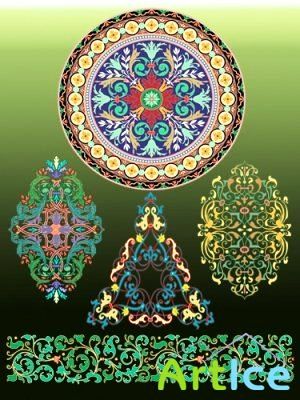 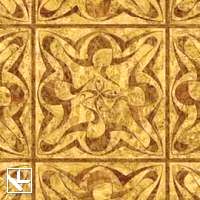 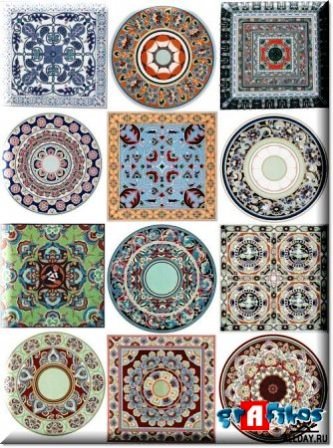 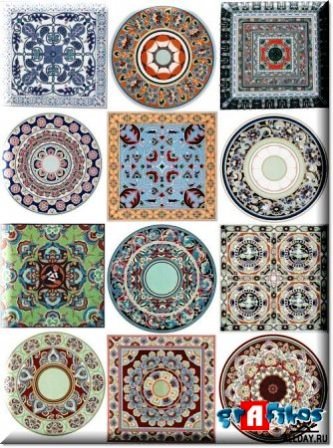 Строительство
Римский архитектор Ветрувий считал, что  при планировки  городов улицы спланировать нужно так, чтобы вдоль них не дули основные ветра.
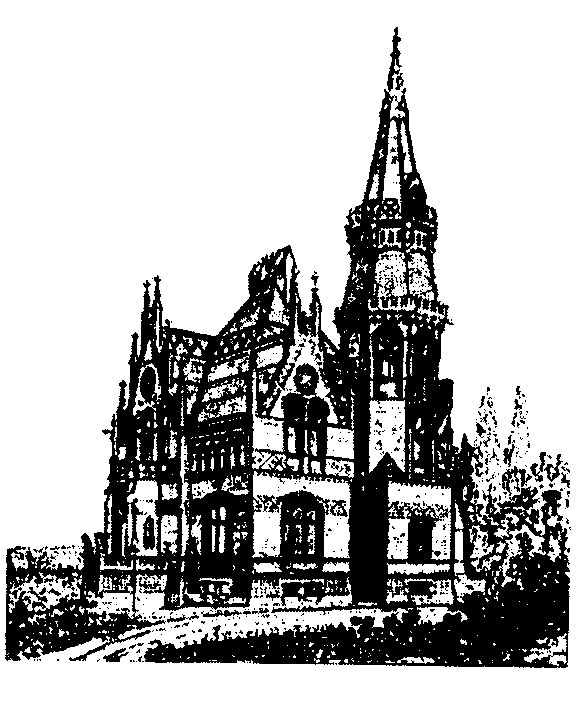 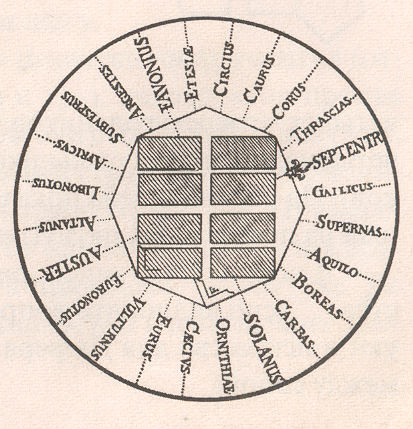 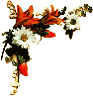 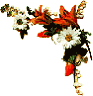 «Правильные многоугольники в природе»
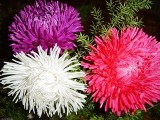 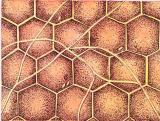 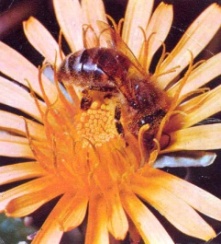 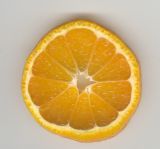 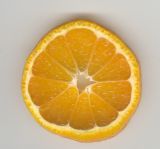 Архитектура
Деление окружности на равные части широко применяли и в строительстве. Одним из примеров может служить величественный памятник готической архитектуры Собор Парижской Богоматери (130м длину, 108 - в ширину), который находится в Париже на острове Сите. Фасад Собора украшает удивительной красоты витраж 18 века. Этот витраж называется в архитектуре - “Роза”, он представляет собой круглое окно с радиально расходящимися линиями переплета. В переплетах “розы” тема фигурных спиц колеса воплощается в своеобразный каменный узор. Диаметр “розы” Собора Парижской Богоматери - 12м 90см.
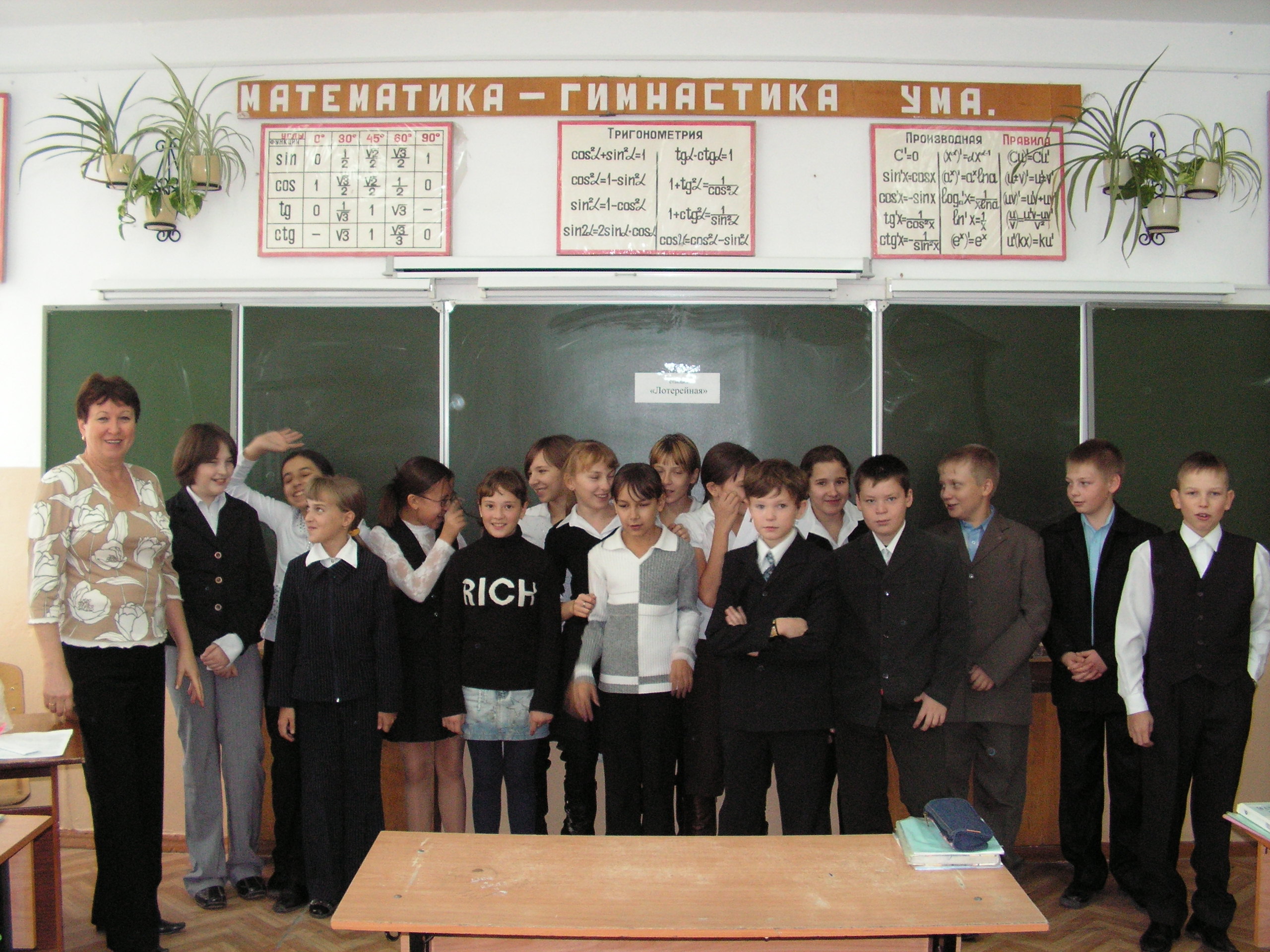 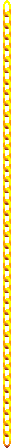 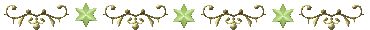 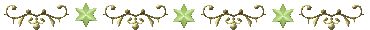 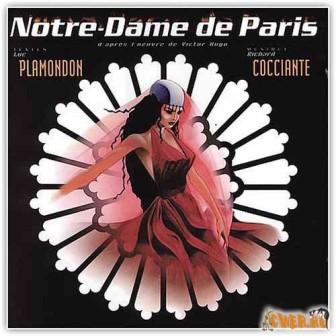 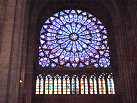 Витраж « Роза»
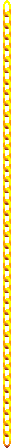 Собор Парижской Богоматери
Декоративно-прикладное
 искусство
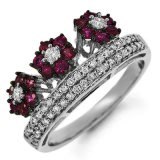 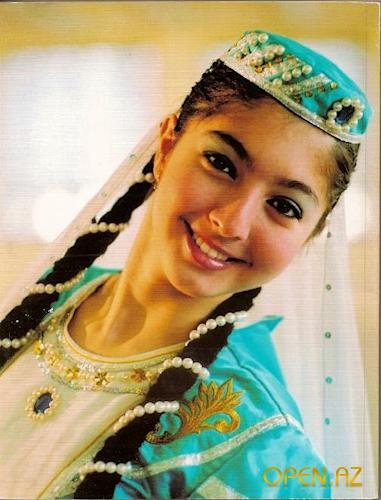 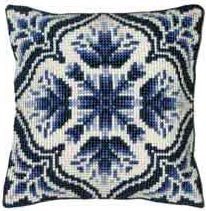 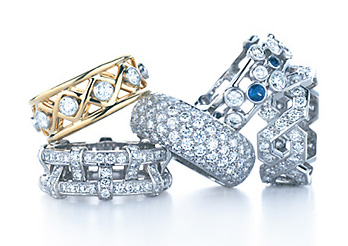 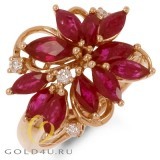 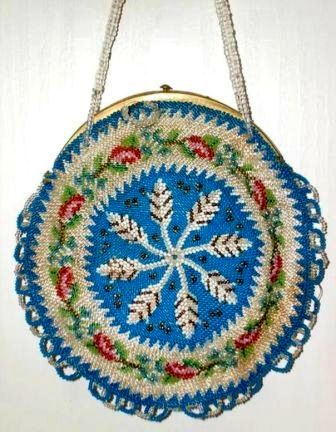 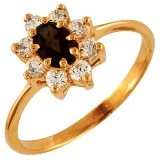 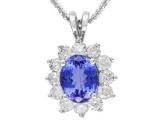 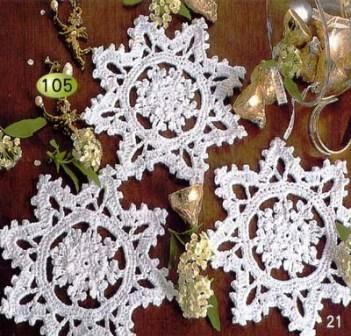 Ювелирное дело
Ордена и медали
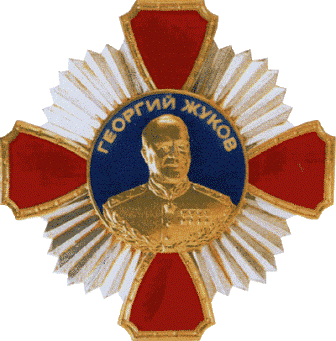 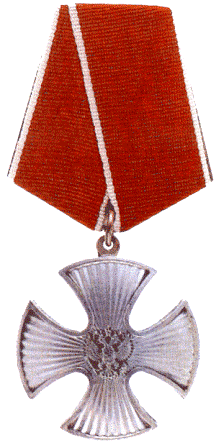 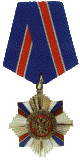 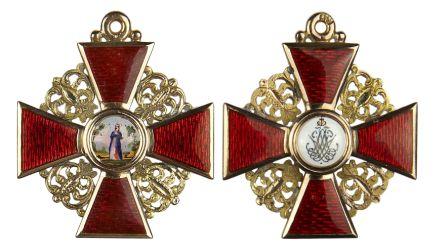 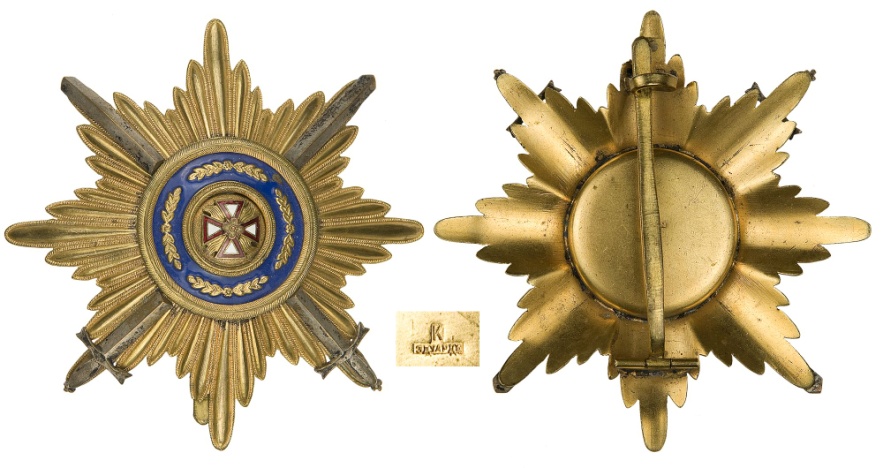 Автомобильные диски
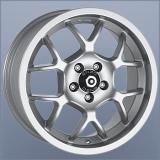 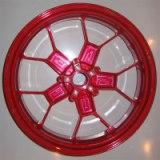 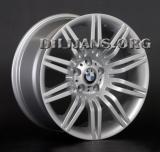 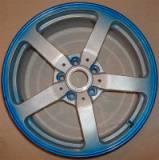 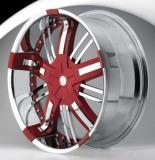 Эмблемы и логотипы
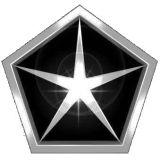 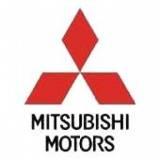 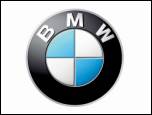 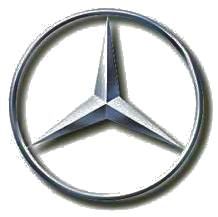 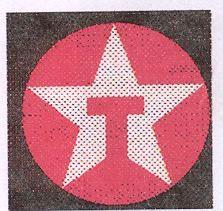 Детали
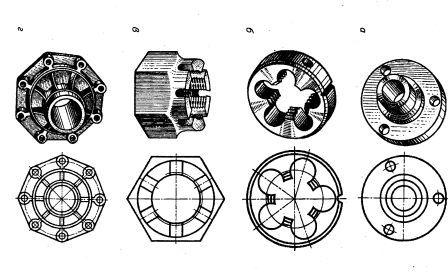 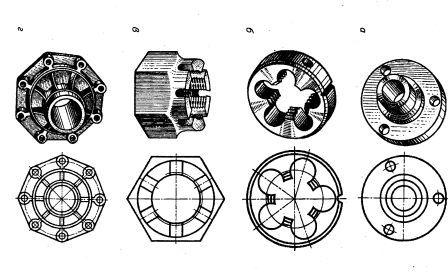 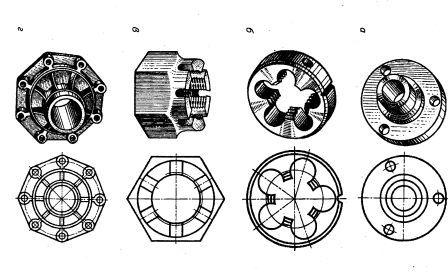 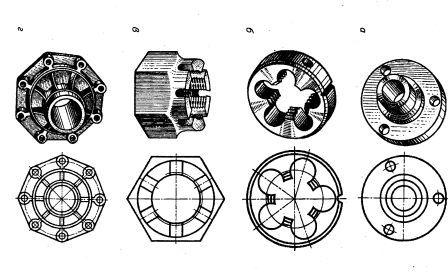 Лерка
Фланец
Корончатая  гайка
Крышка аппарата
Деление окружности на 4 и 8 частей
2
5
6
1
3
8
7
4
Деление  окружности на 3 части
4
2
3
1
4
2
3
1
Деление  окружности на 6 и 12 частей
4
8
9
5
6
10
7
3
2
11
12
1
Деление  окружности на 5 частей
С
1
Д
а5
5
а5 = СЕ
2
А
О
В
Е
4
3
к
Деление  окружности на 10 частей
1
а10 = ОЕ
5
2
а10
А
В
О
Е
3
4
Деление  окружности на 7 частей
1
Д
2
7
а7 = ВД
а7
А
В
О
3
6
4
5
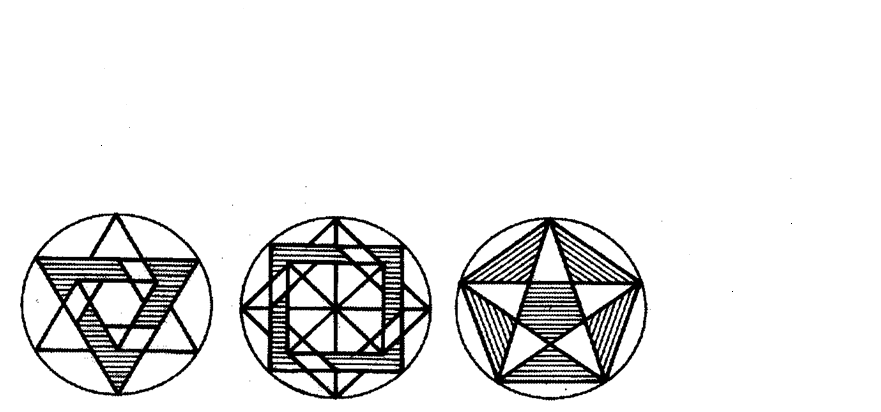 На формате А4 выполните один из вариантов орнамента,  используя  правила  деления окружности на равные части. Размеры орнамента произвольные.  По желанию  можно  разработать свой  орнамент.
Критерии оценивания:

5 баллов – Работа выполнена правильно, орнамент получился. Окружность разделена правильно по правилам деления окружности.

4 балла – Имеется 1,2 ошибки по правилам деления окружности

3 балла – Имеется более 2-х ошибок по правилам деления окружности

2 балла – Работа не выполнена.
Список Литературы:
Черчение: Учеб. для сред. общеобразоват. шк./А.Д Ботвинников, В.Н Виноградов, И.С Вышнепольский, С.И Дембинский; Под ред. В.Н Виноградова . – 6-е изд. – М.: Просвещение, 1987. – 224с., ил.
С.А. Соловьёв Черчение и перспектива, М. 2009
https://graph.power.nstu.ru/wolchin/umm/gp/geom/001/geometr_02.htm
Спасибо за внимание
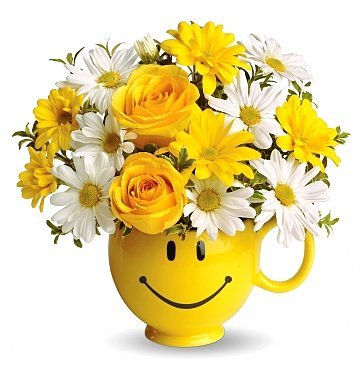